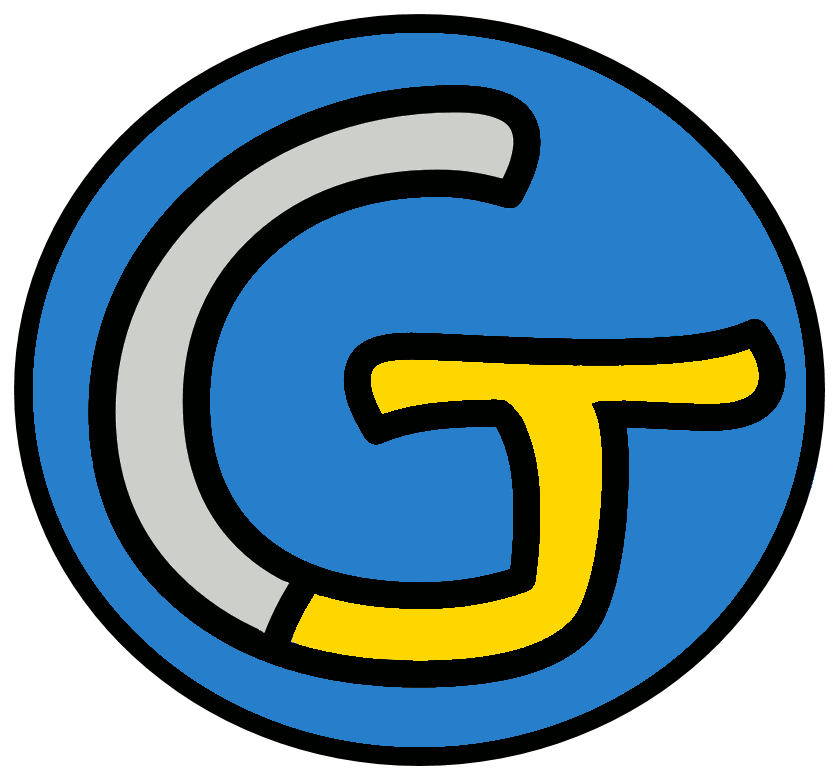 Découverte du monde – Anglais
Les membres de la famille
 Structures
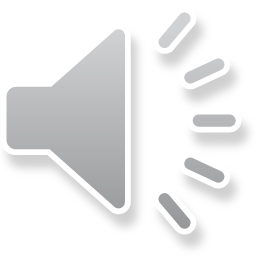 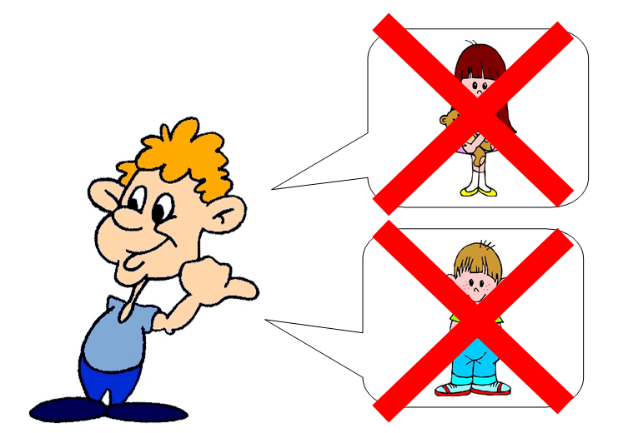 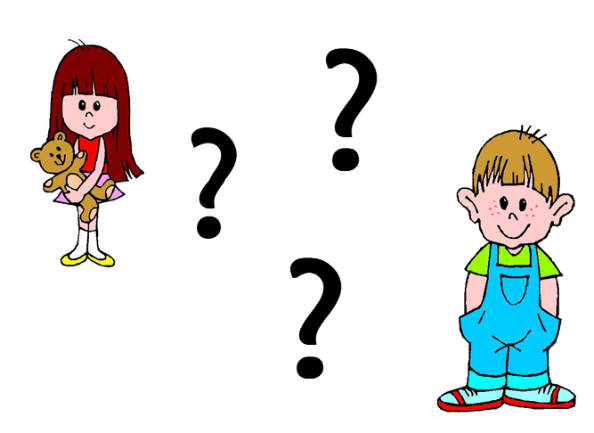 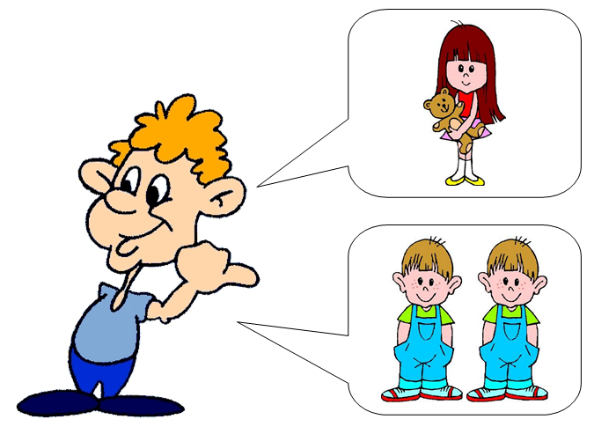 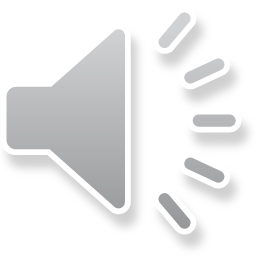 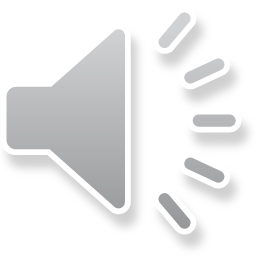 How many ... have you got ?
I have got...
I haven’t got any...
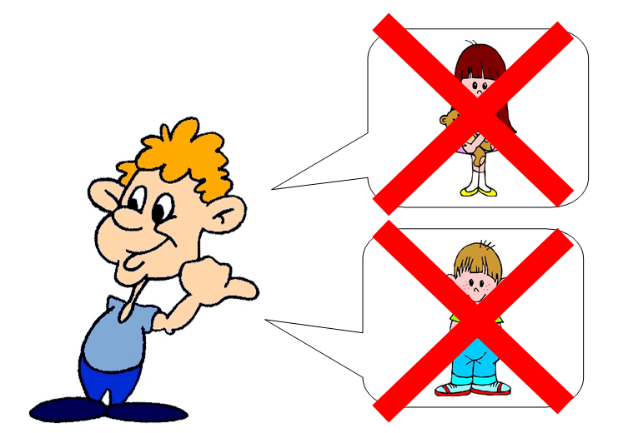 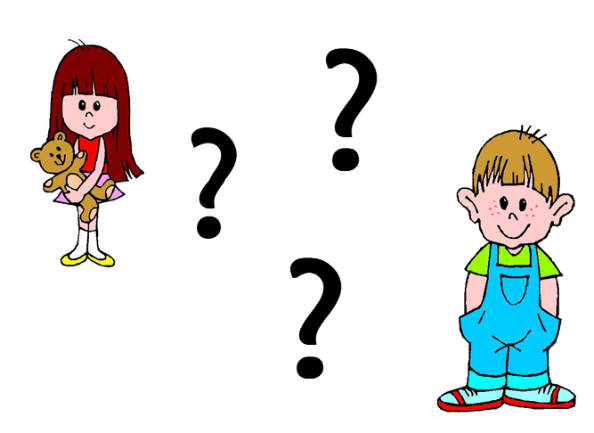 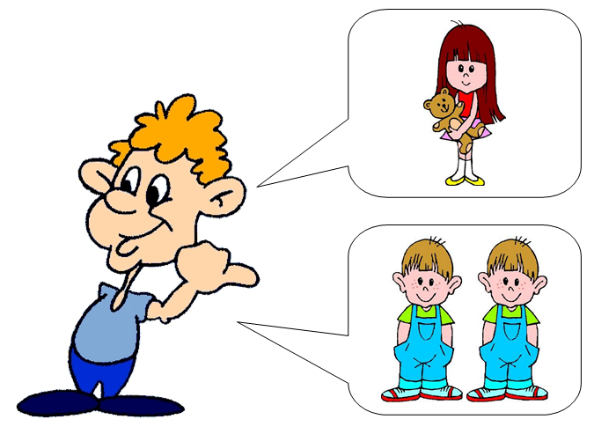 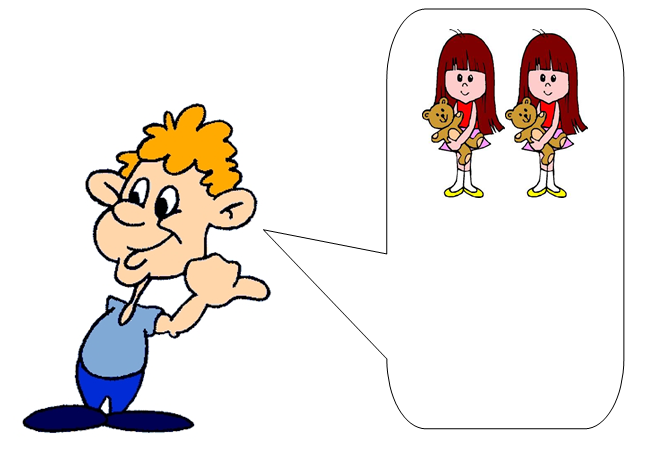 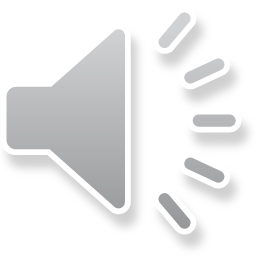 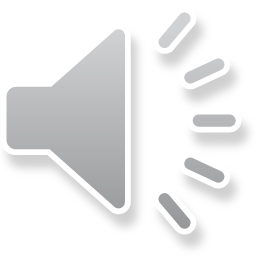 How many sisters have you got ?
I have got two sisters.
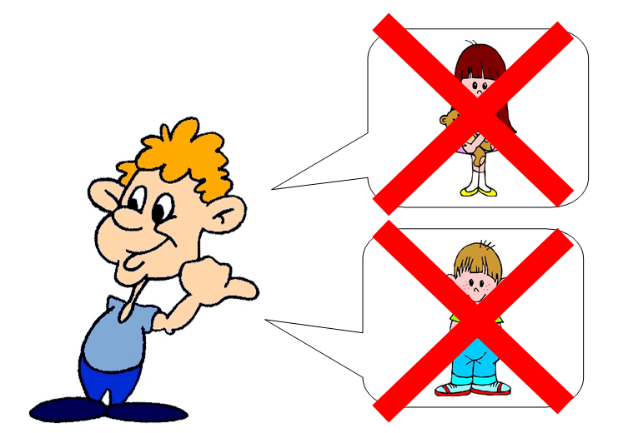 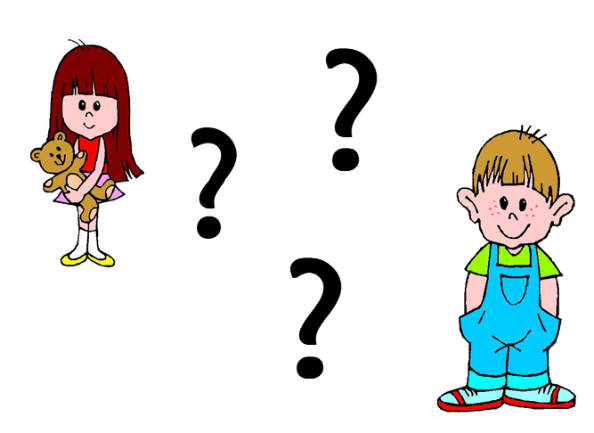 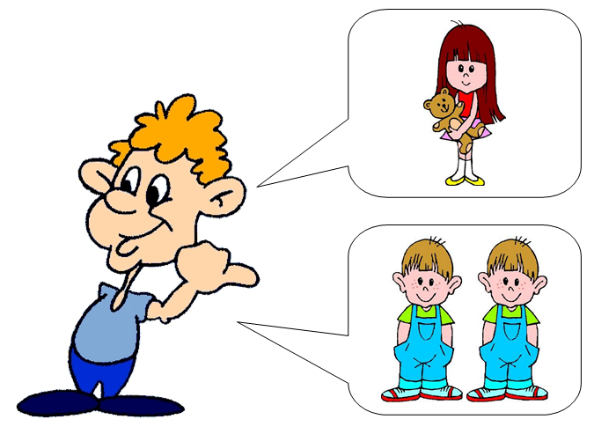 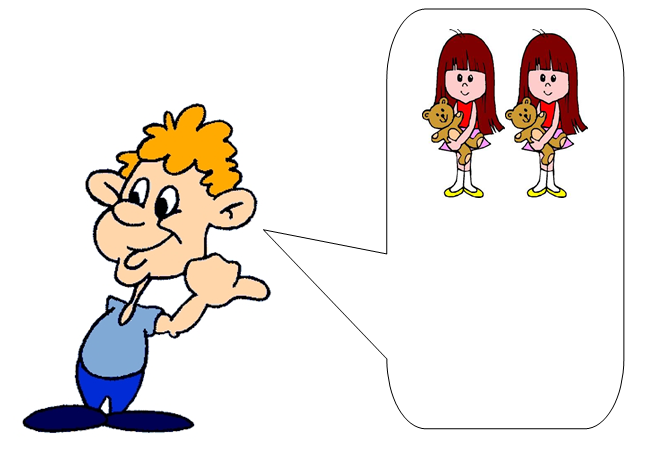 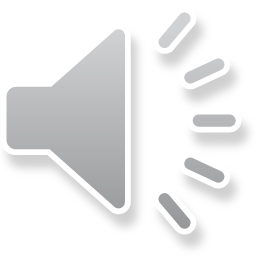 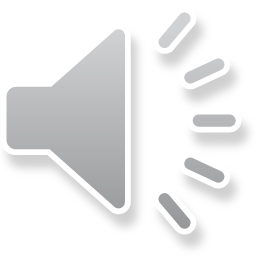 How many brothers have you got ?
I haven’t got any brother.
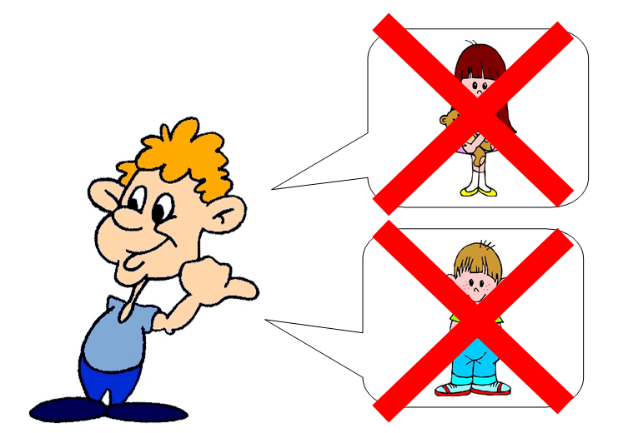 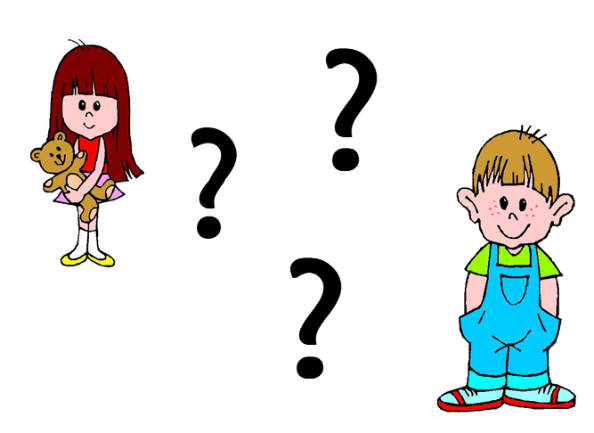 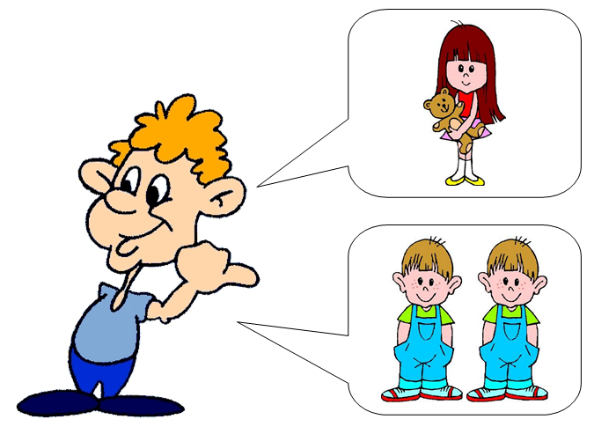 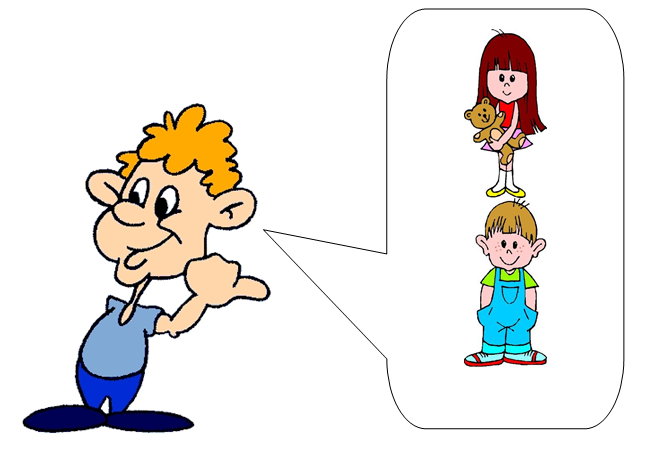 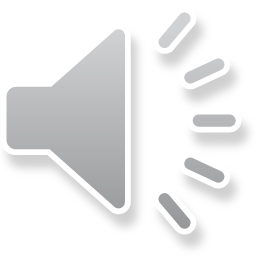 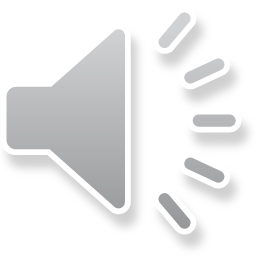 How many sisters have you got ?
I have got one sister.
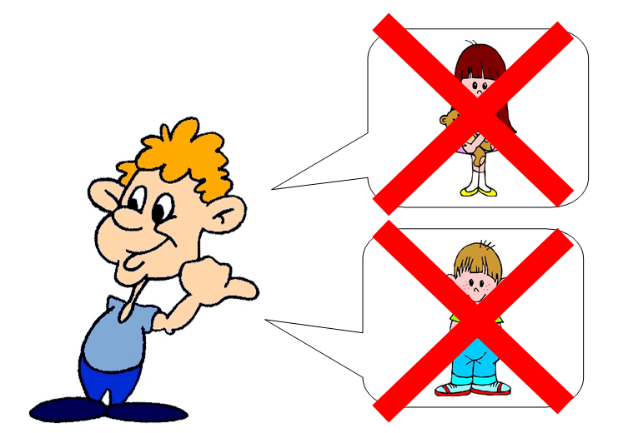 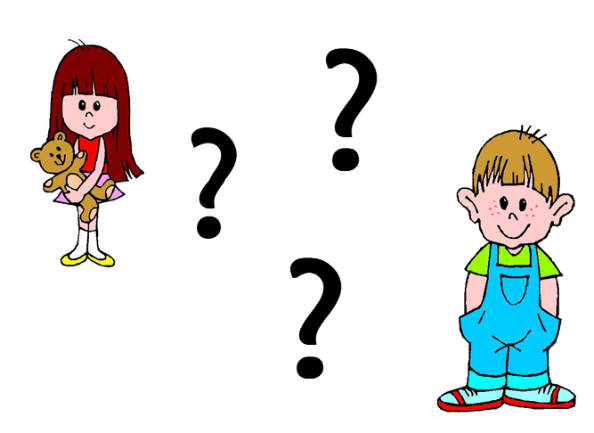 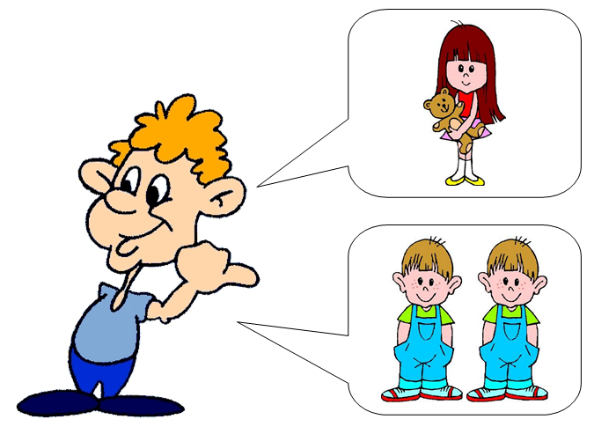 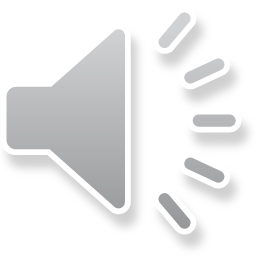 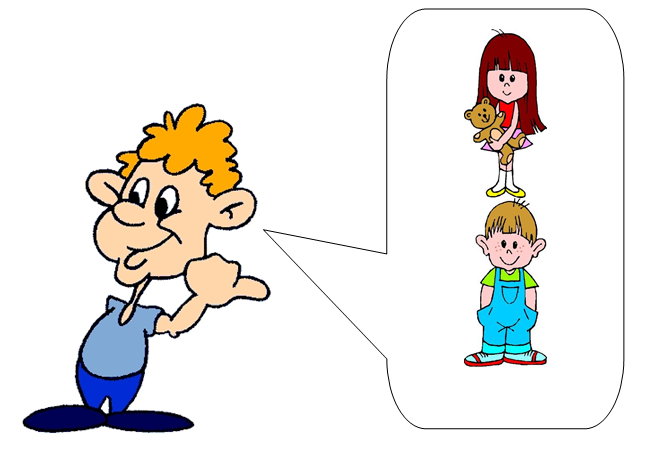 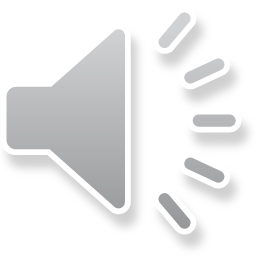 How many brothers have you got ?
I have got one brother.
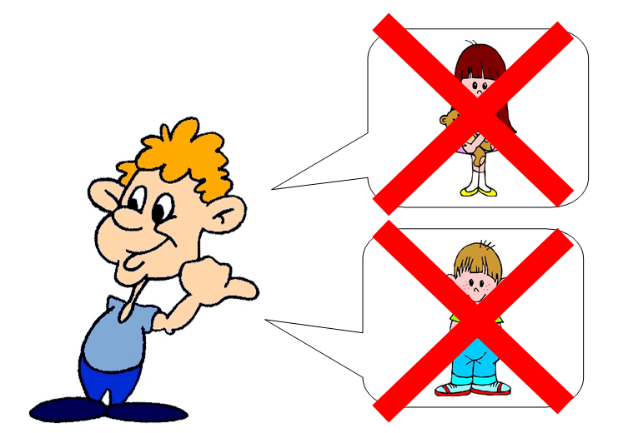 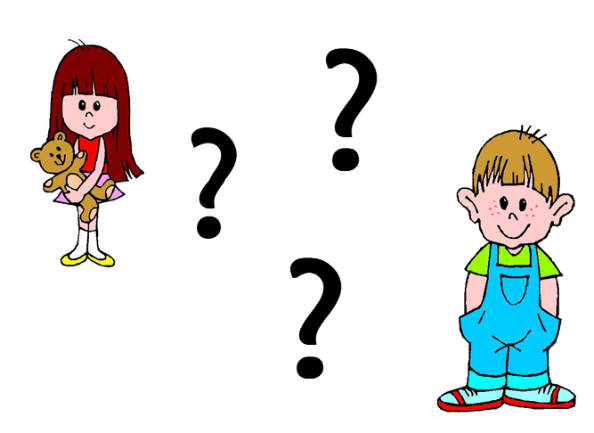 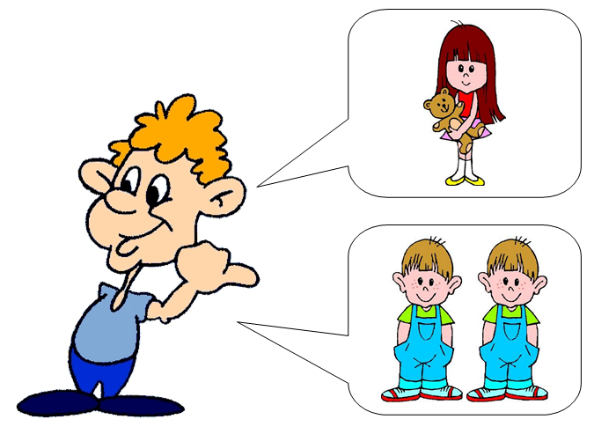 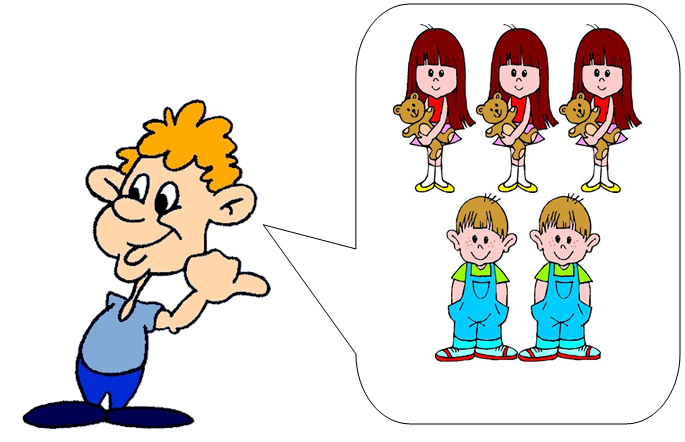 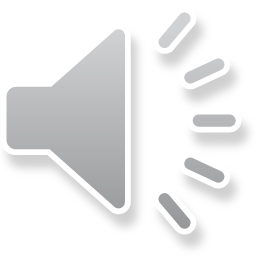 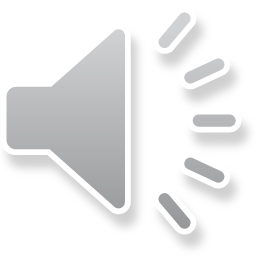 How many brothers or sisters have you got ?
I have got two brothers and three sisters.
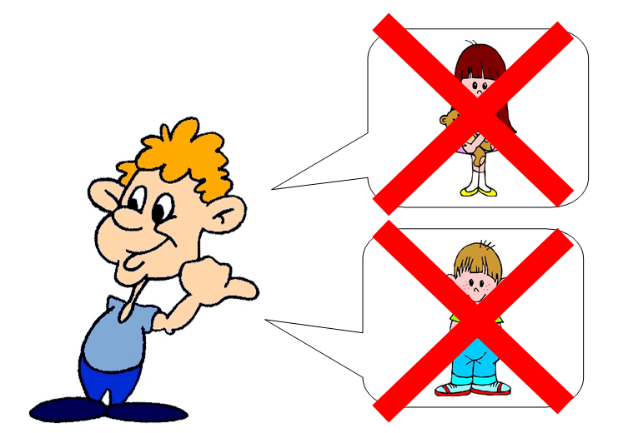 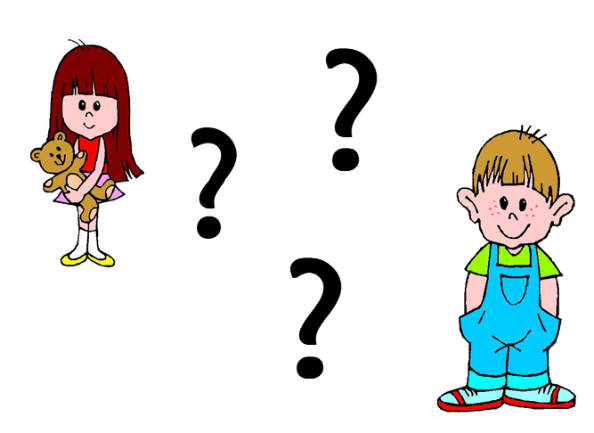 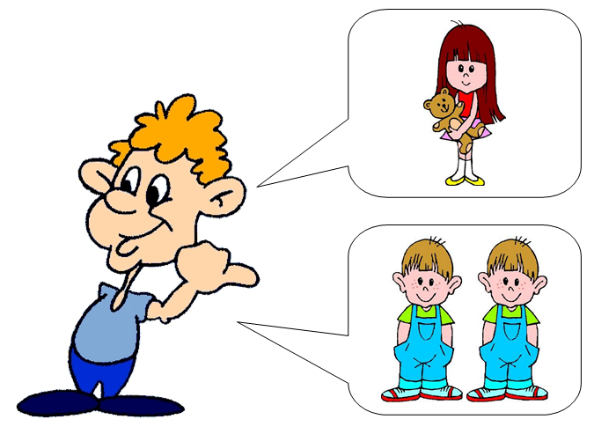 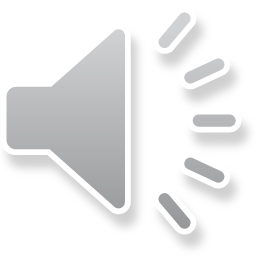 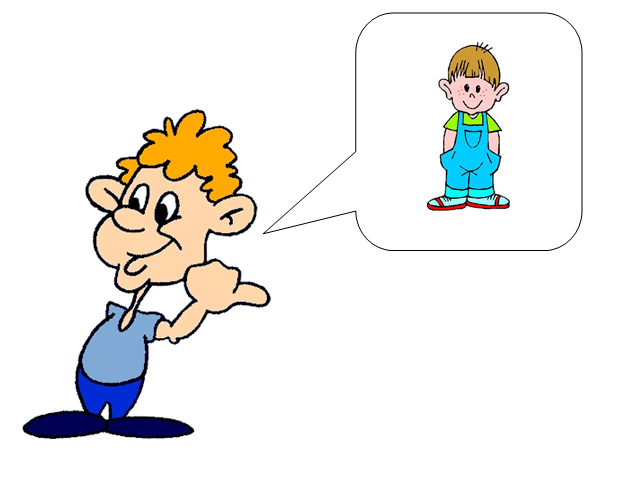 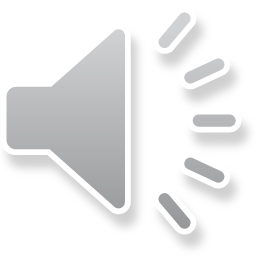 How many brothers or sisters have you got ?
I have got one brother but I haven’t got any sister.